The 16th IACHEC Parador de La Granja, Spain
The 100m X-ray Test Facility in IHEP and Calibration Plans for the eXTP
Yusa Wang, wangyusa@ihep.ac.cn
On behalf of 100XF team and eXTP-SFA team
May 15 2024
1
Introduction to IHEP 100XF
1
The completed calibrations in it
2
Calibration Plans for eXTP-SFA
3
Outline
2
1. Introduction to IHEP 100XF
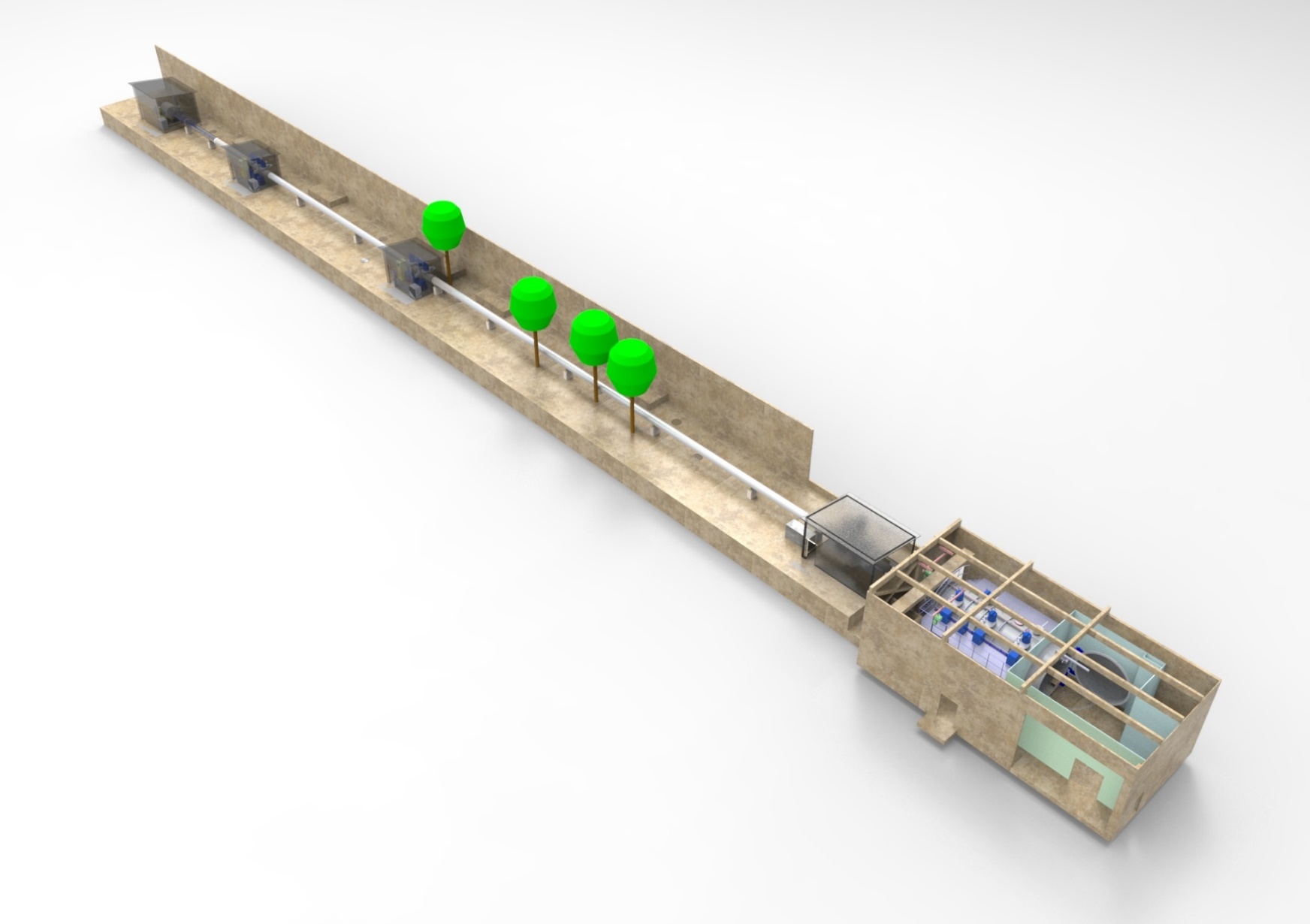 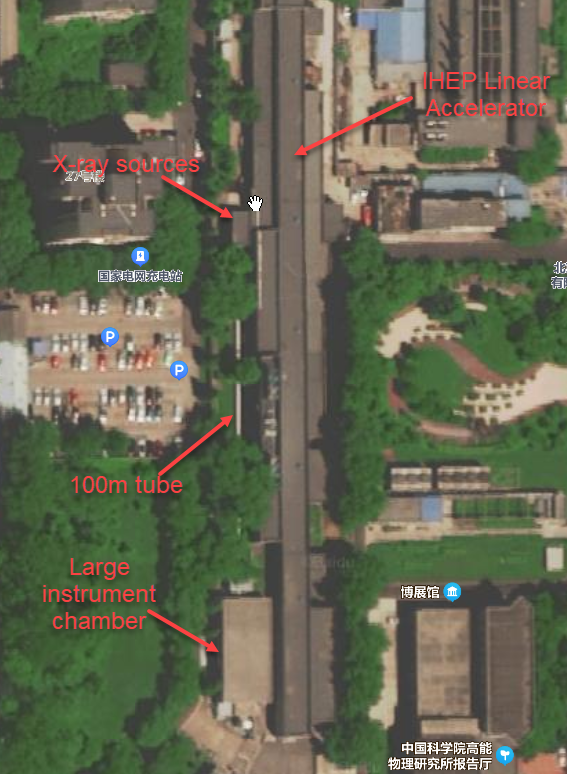 The biggest X-ray test facility in China
Calibrated the EP FXT and WXT well
X-ray
sources
Pump stations
Big Chamber
Long tube：φ0.6×100m
Big Chamber：φ3.4×8m
Pressure：5×10-5Pa
Parallelism ＜12′
Movable devices：3″，3μm
Multi-target X-ray source, CCM, Modulated X-ray source, Polarized X-ray source
3
1. Introduction to IHEP 100XF
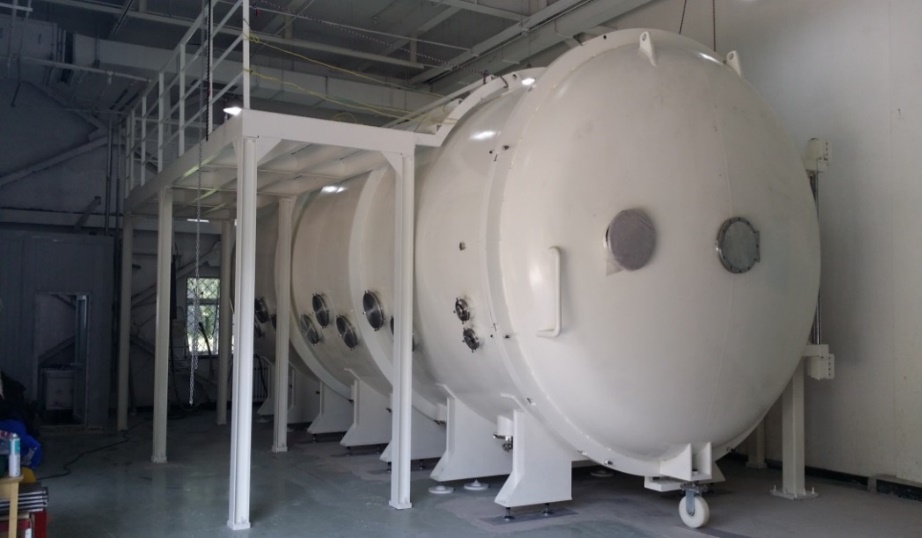 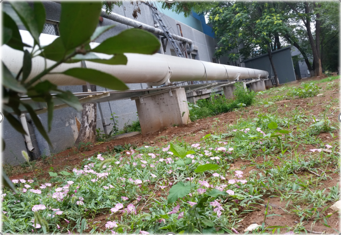 A whole long tube without joint
With vibration insulator
Contamination control
Laser Alignment
The big vacuum chamber
The100m vacuum tube
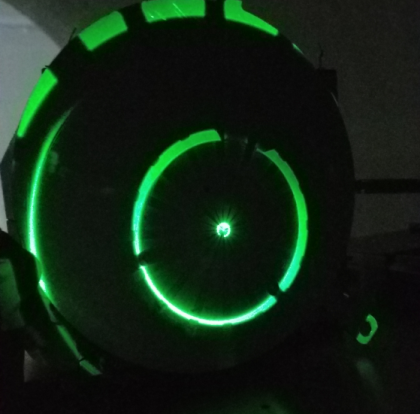 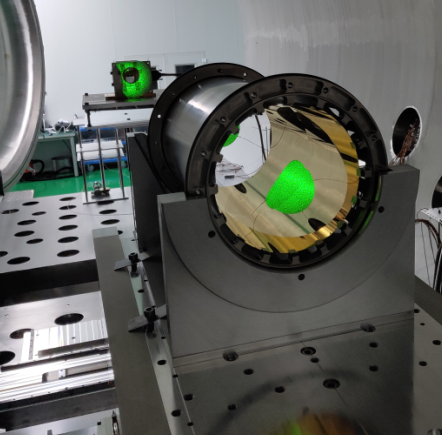 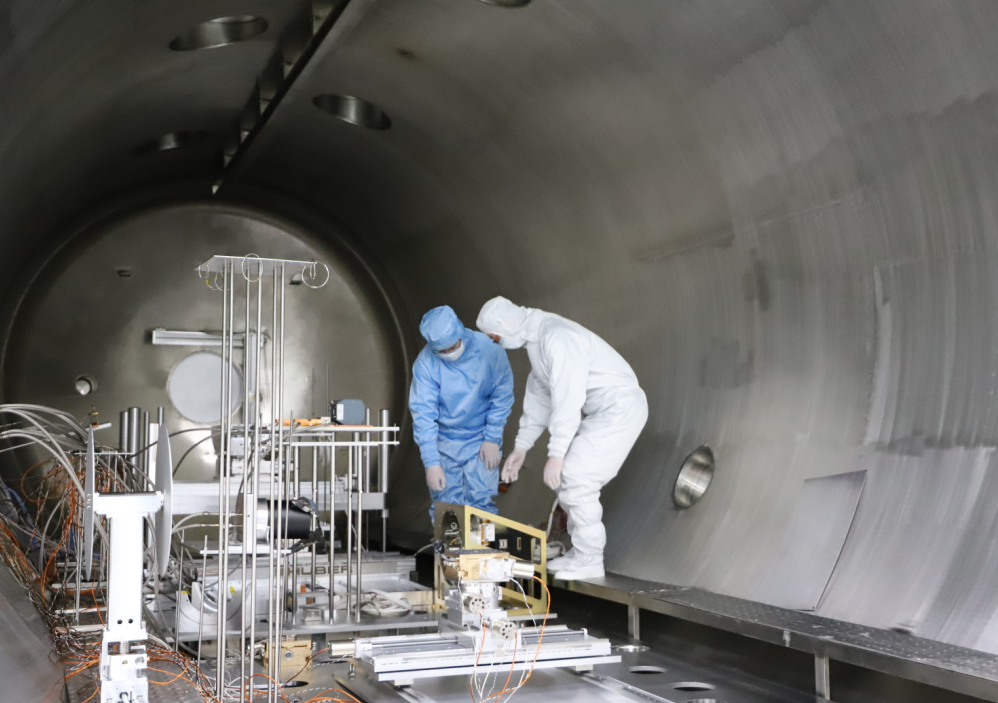 Inside the big vacuum chamber
Alignment
4
1. Introduction to IHEP 100XF
The vibration was measured, the designed should consider it. The several stages can meet the requirement of different focal length X-ray optics, from 0.1-5.25m.
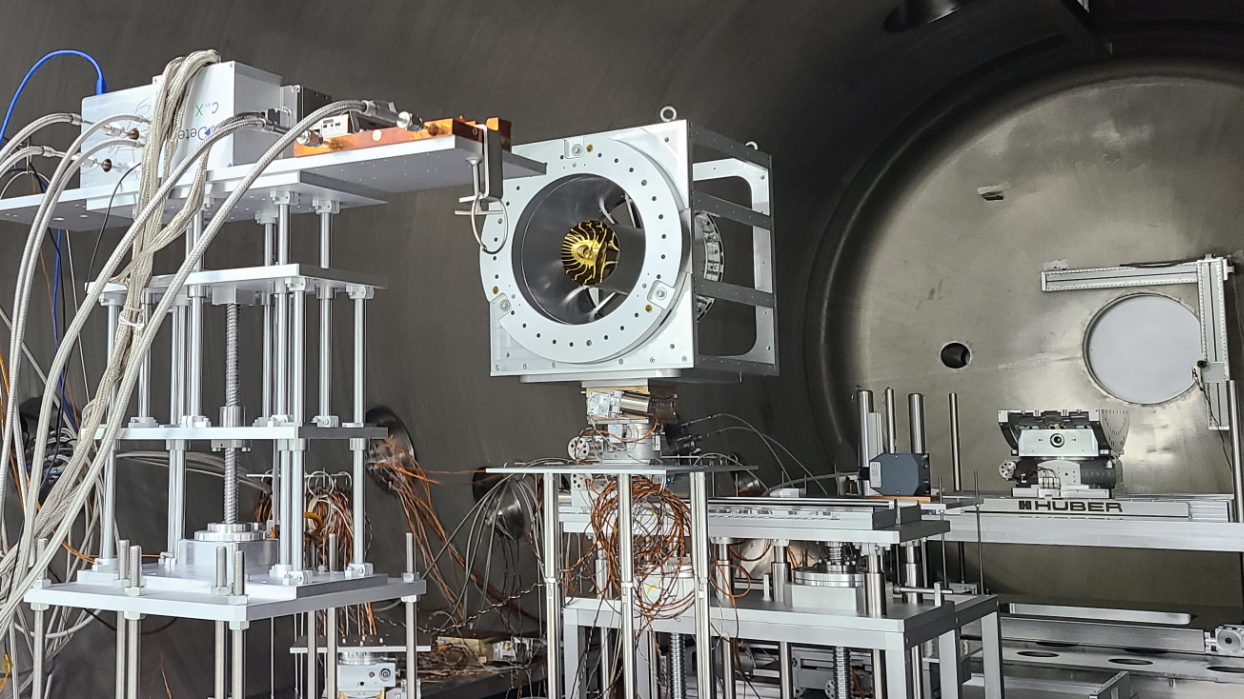 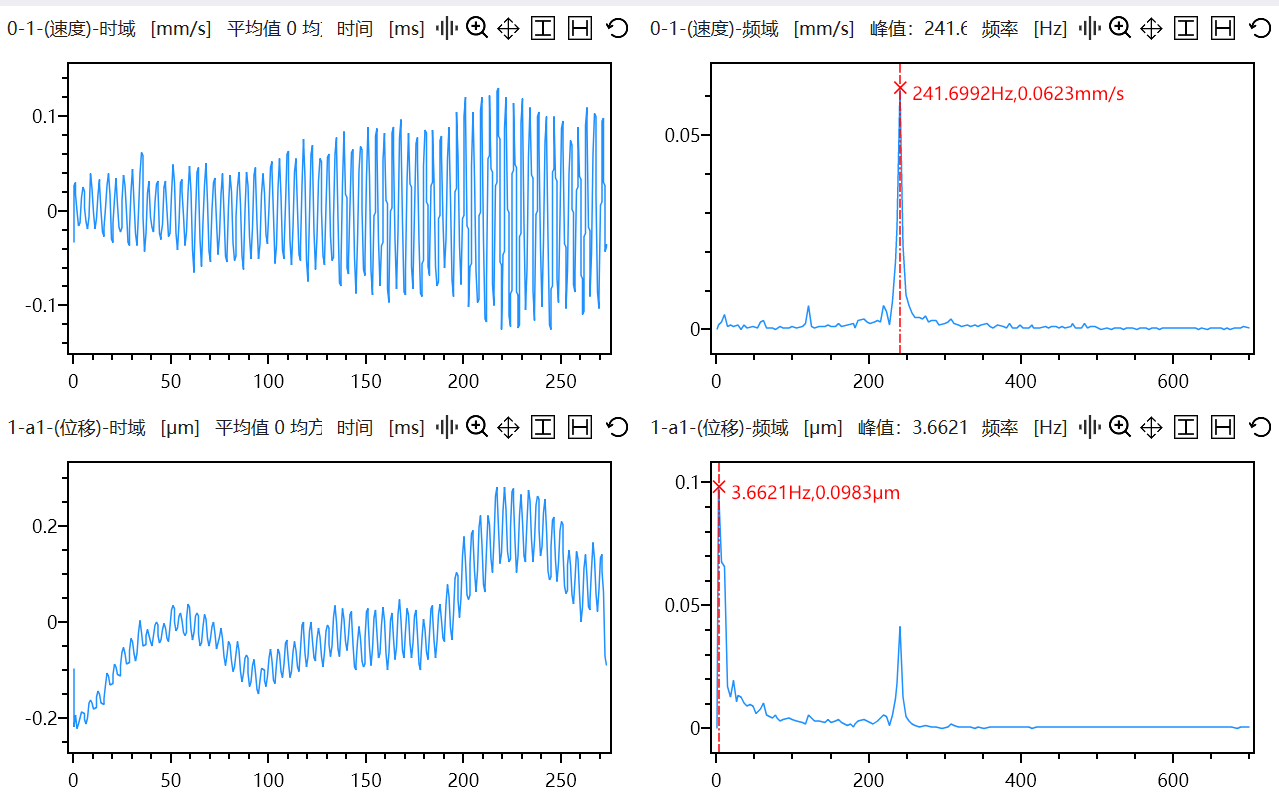 3 3-D stages for precise control
The primary contribution of vibration is from the low frequency, like human body
5
1. Introduction to IHEP 100XF
Beam size: φ600mm
Parallelism ＜12′
Uniformity ＜3%，1%
Stability ＜1%/h，0.5%
Energy range: 0.3-22 keV
Low energy: C-K（277eV）
Ag,Mo,Cu,Fe,Cr,Ti,Al,Mg,C,SiO2
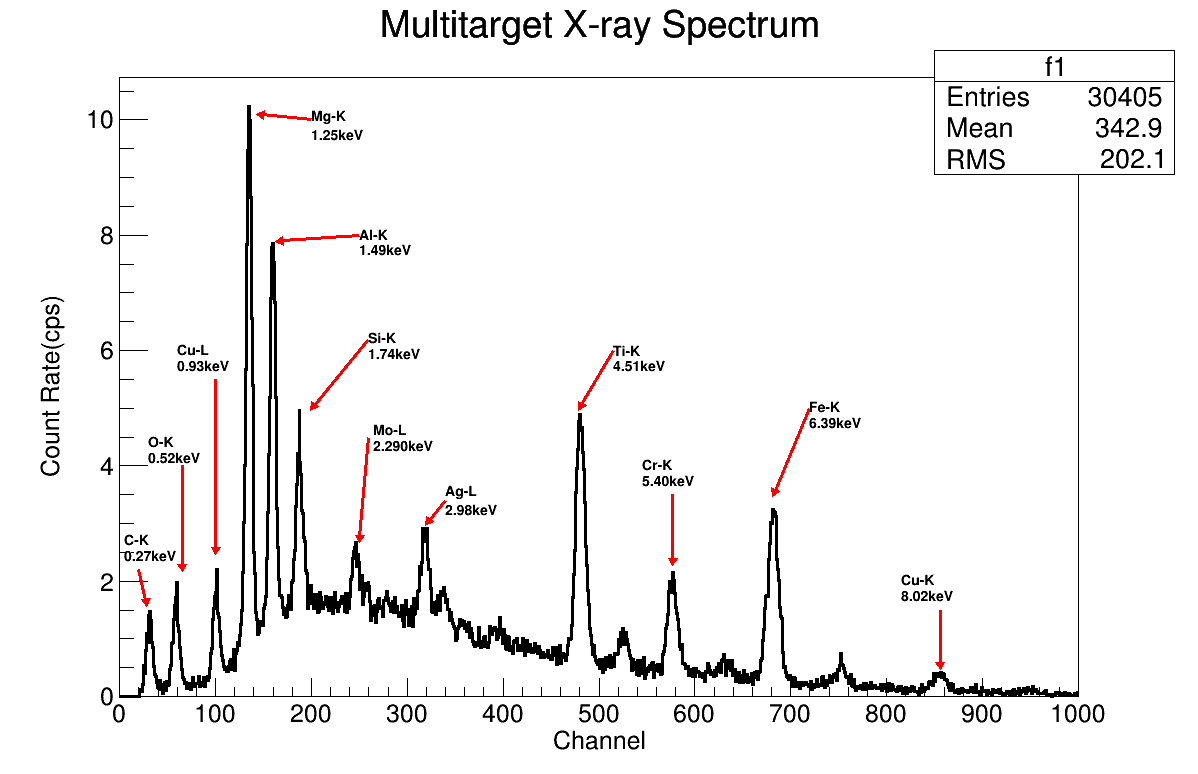 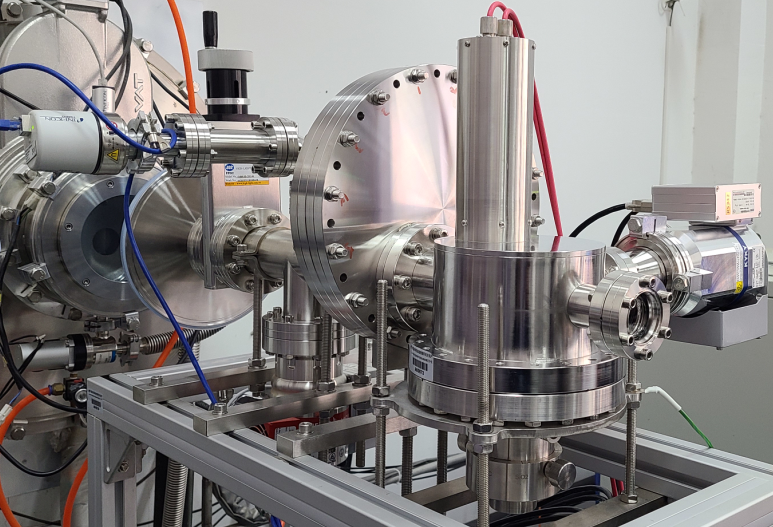 Multi-target x-ray source
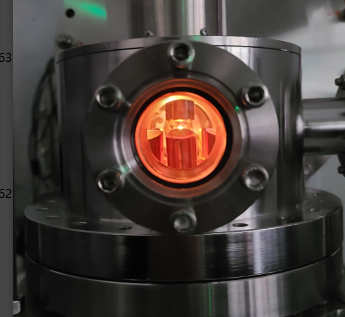 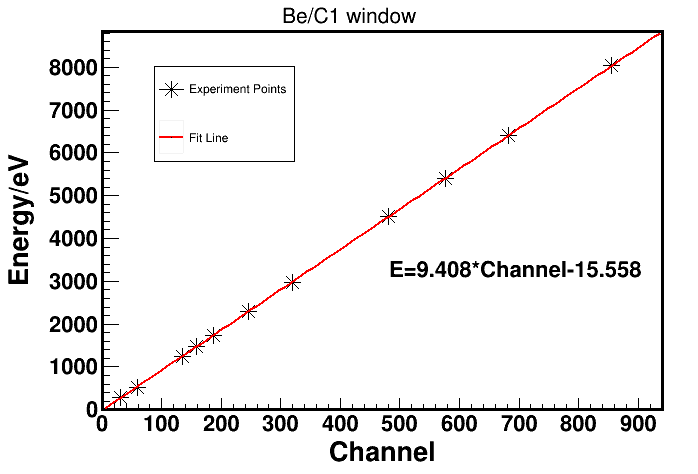 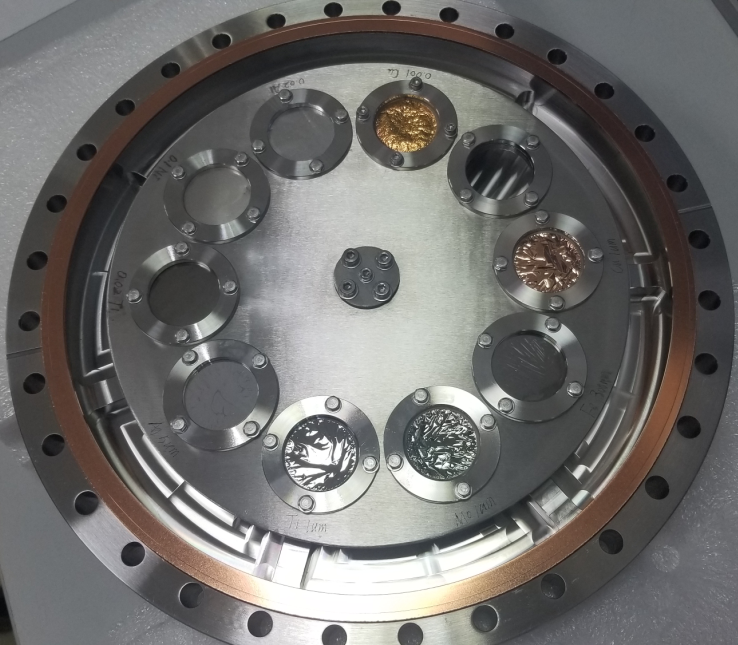 6
1. Introduction to IHEP 100XF
The CXC is powerful for X-ray optics test
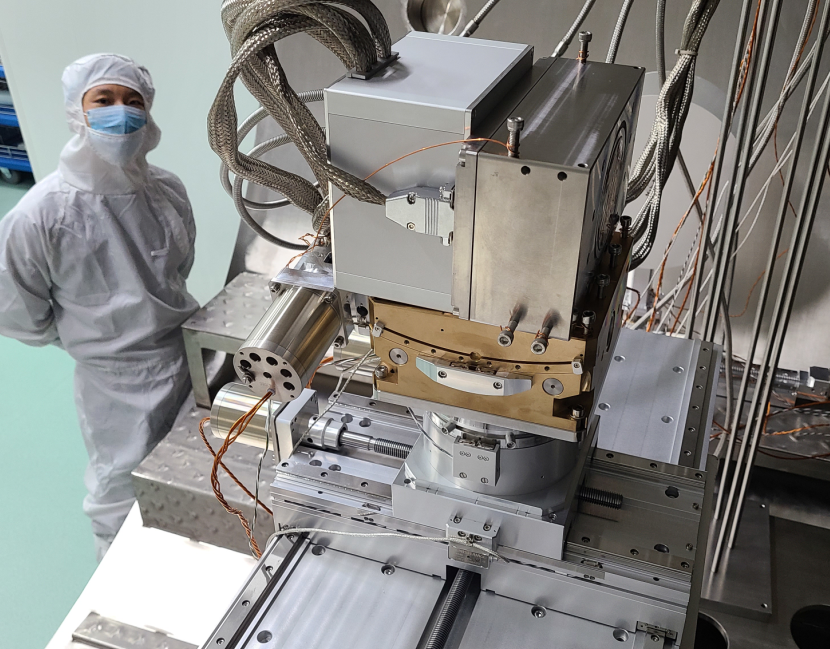 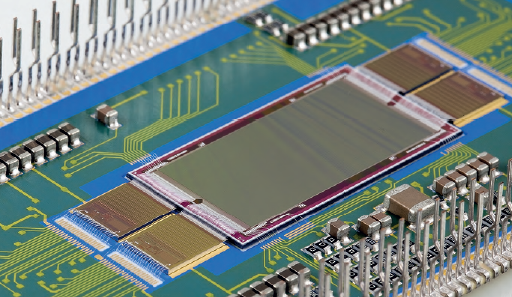 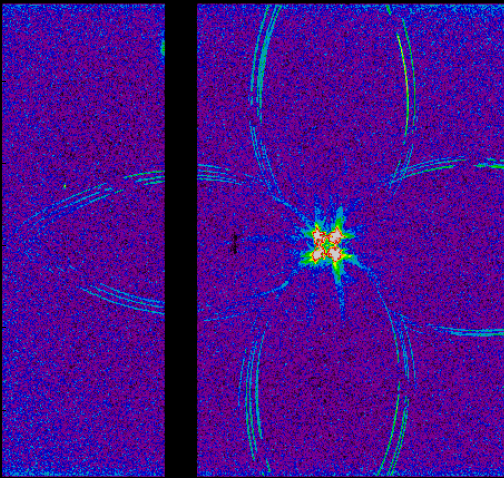 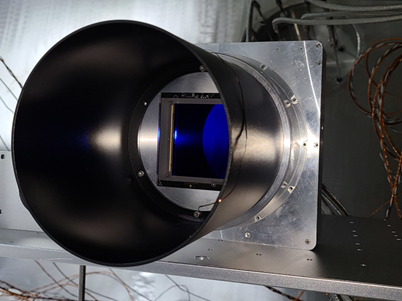 7
1. Introduction to IHEP 100XF
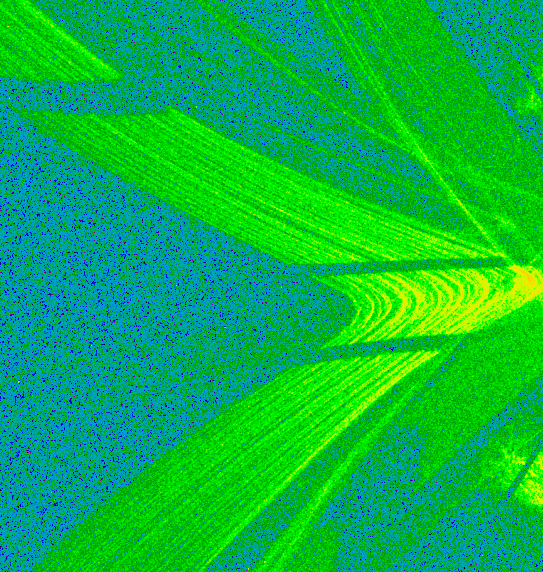 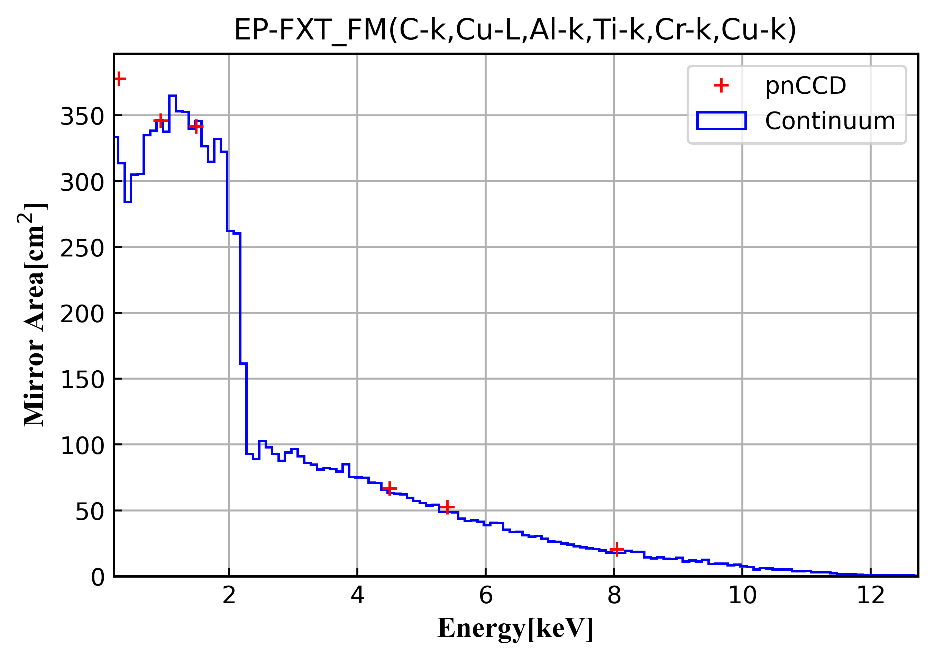 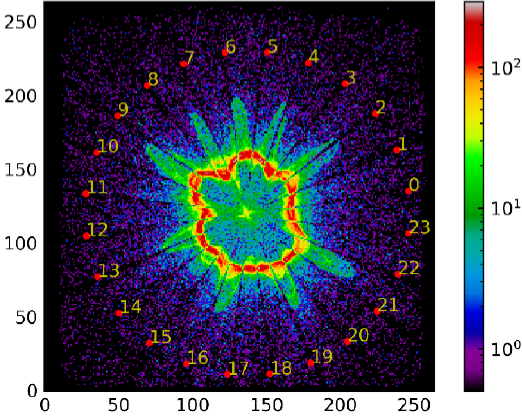 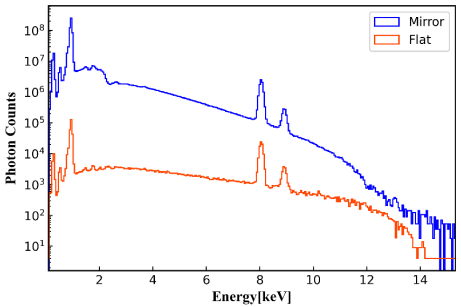 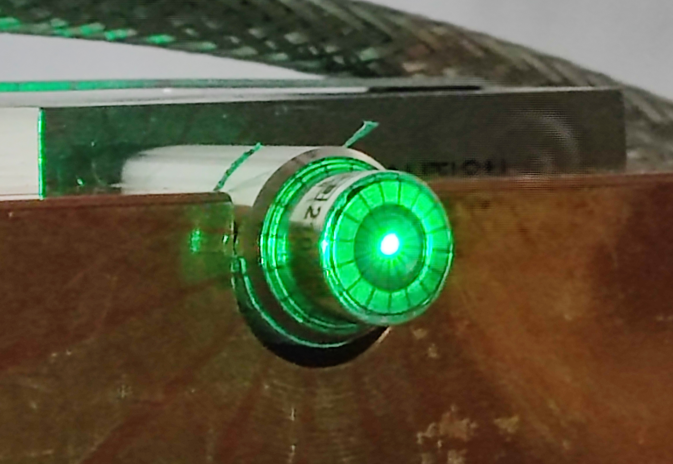 PTB Calibrated 5%
New method for evaluating performance of mirror in sub-area
Make fast calibration of effective area in wide energy range through SDD and big format SDD
Test the profile of mirror through visible ripple
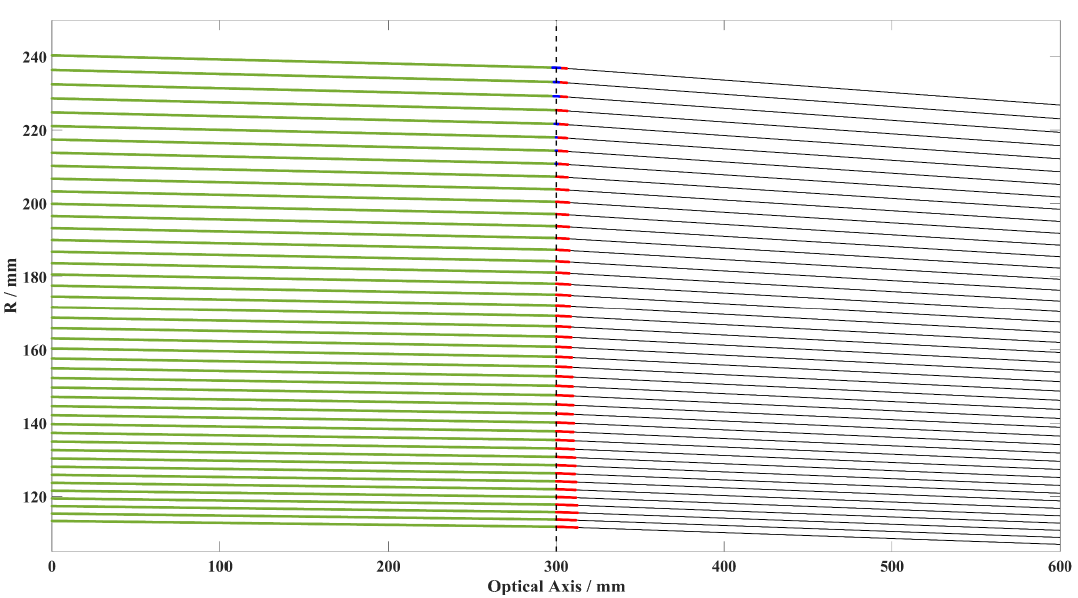 Quasi-parallel
Parallel X-ray
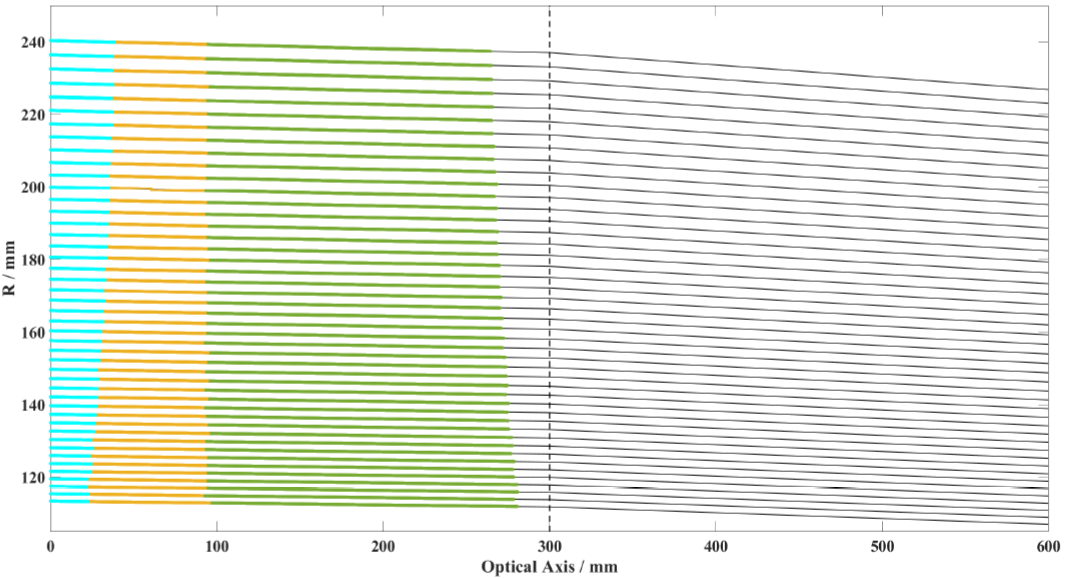 Confirm some correction methods according to quasi-parallel beam
8
Introduction to IHEP 100XF
1
The completed calibrations in it
2
Calibration Plans for eXTP-SFA
3
Outline
9
2. The completed calibrations in it
Single shell→Mirror assembly→ Telescope→Other X-ray mirror
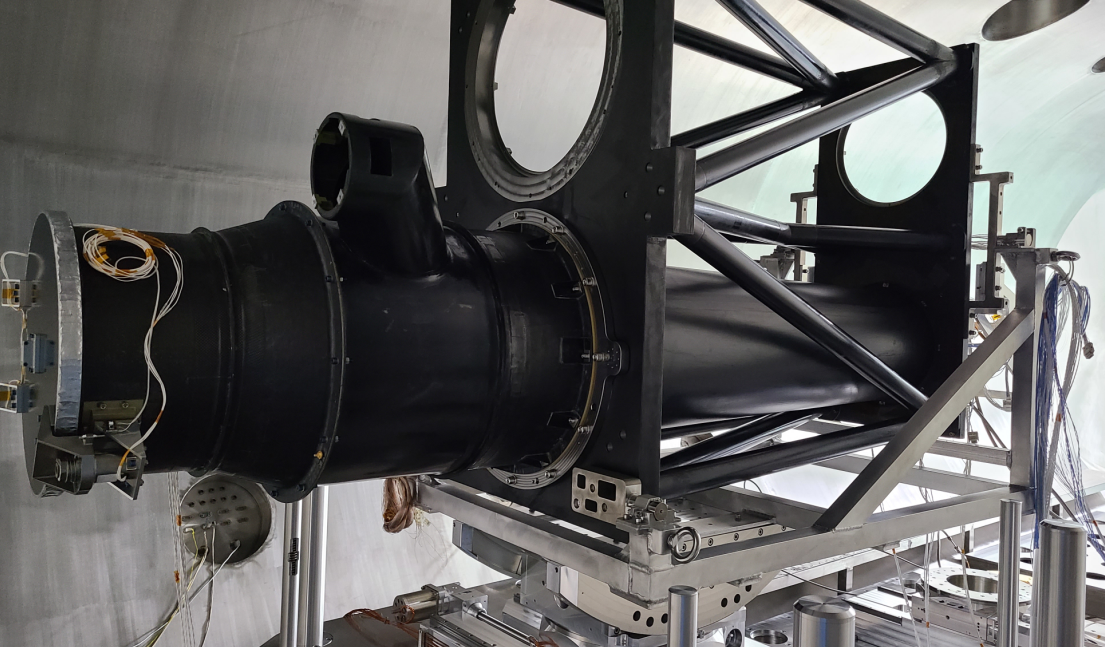 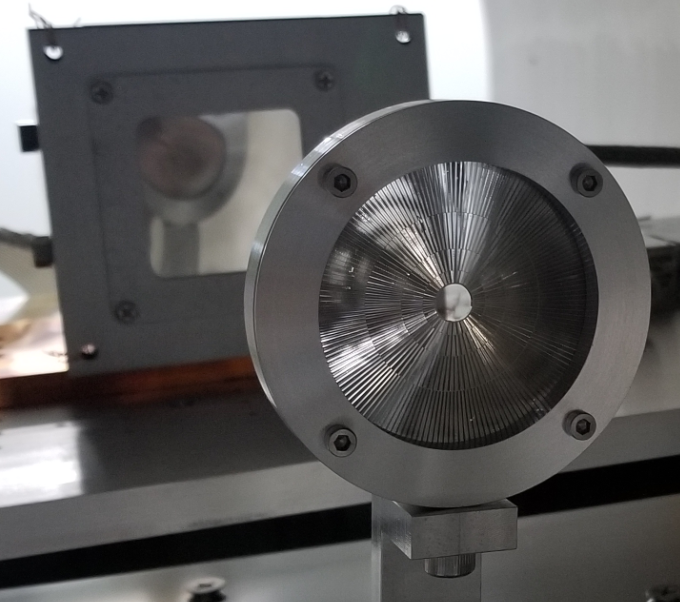 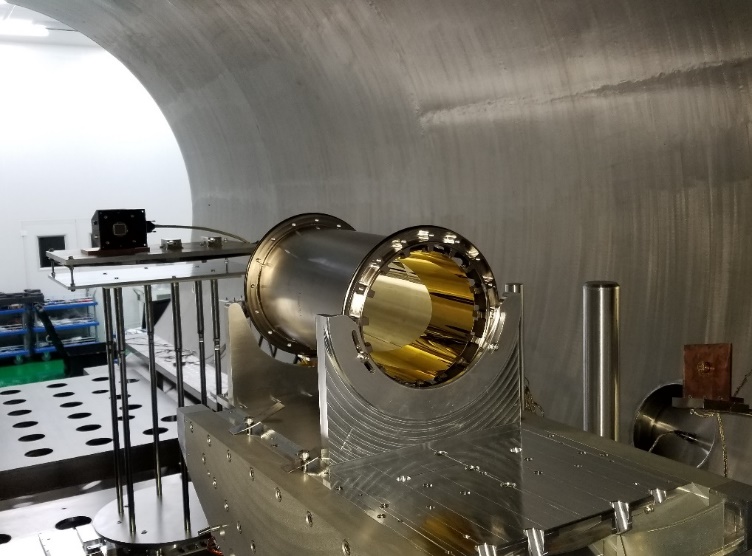 Single Wolter I mirror shell
Wolter I telescope
Micro slit optics
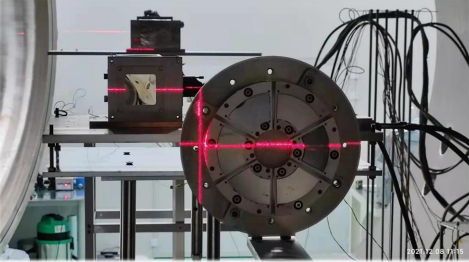 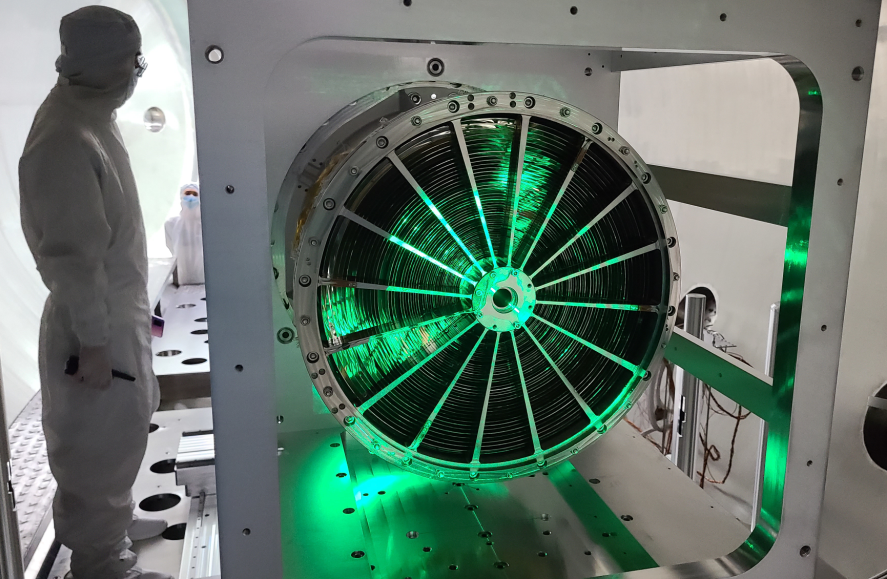 Wolter I mirror assembly
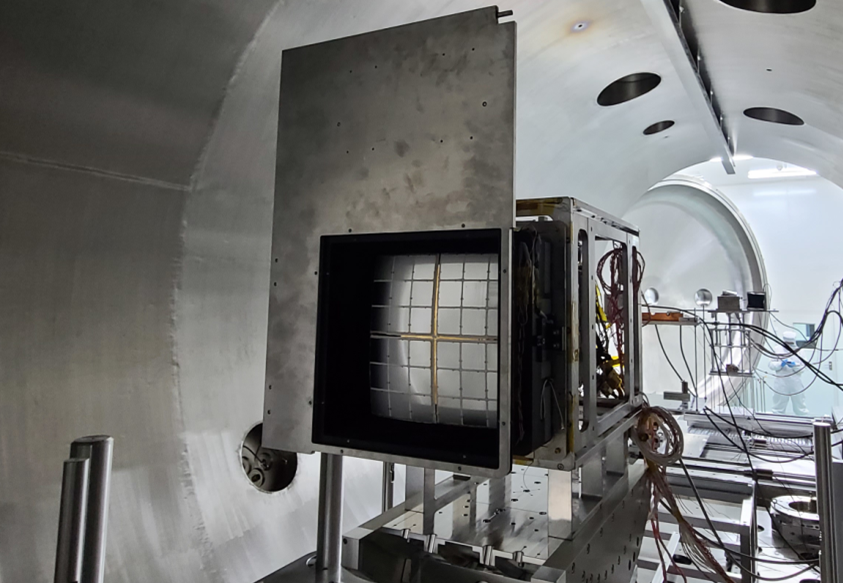 Focused MPOS
MPO telescope
10
2. The completed calibrations in it
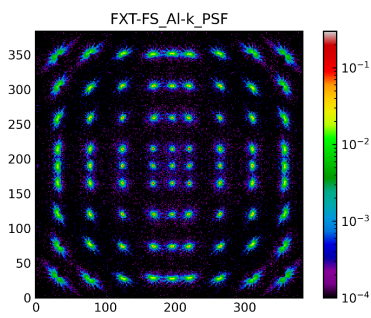 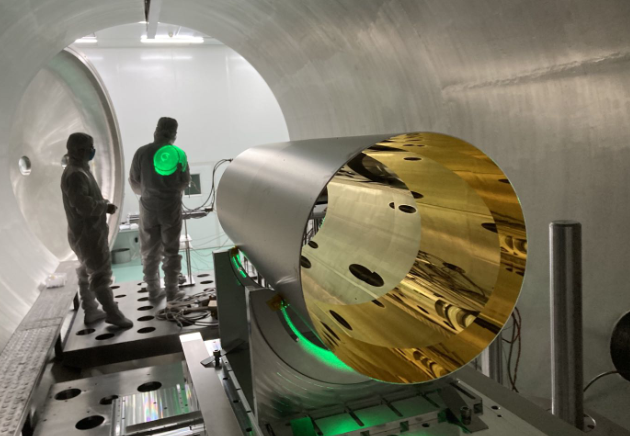 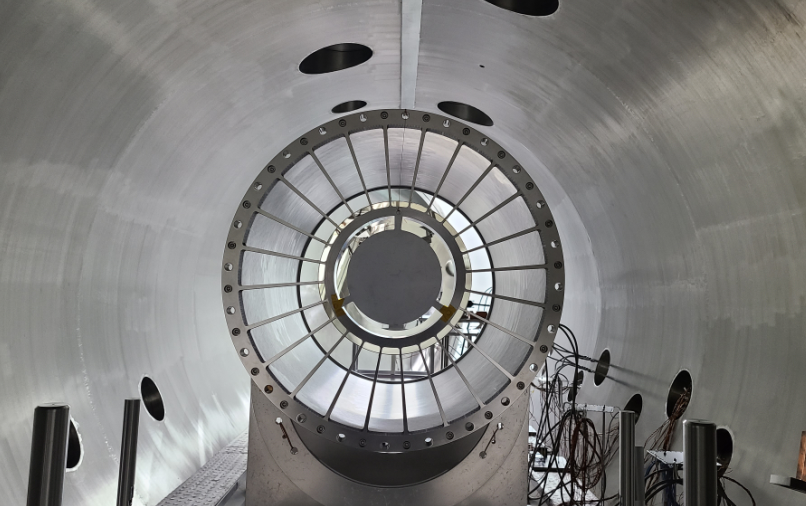 eXTP 45# 1mm
HEW 30″ Al-k
eXTP Single shell
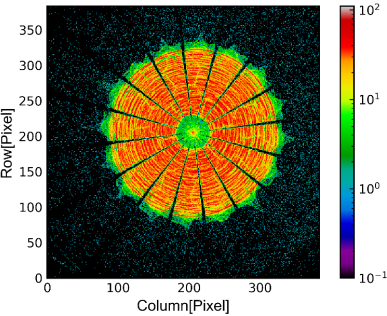 18# 39# 24#
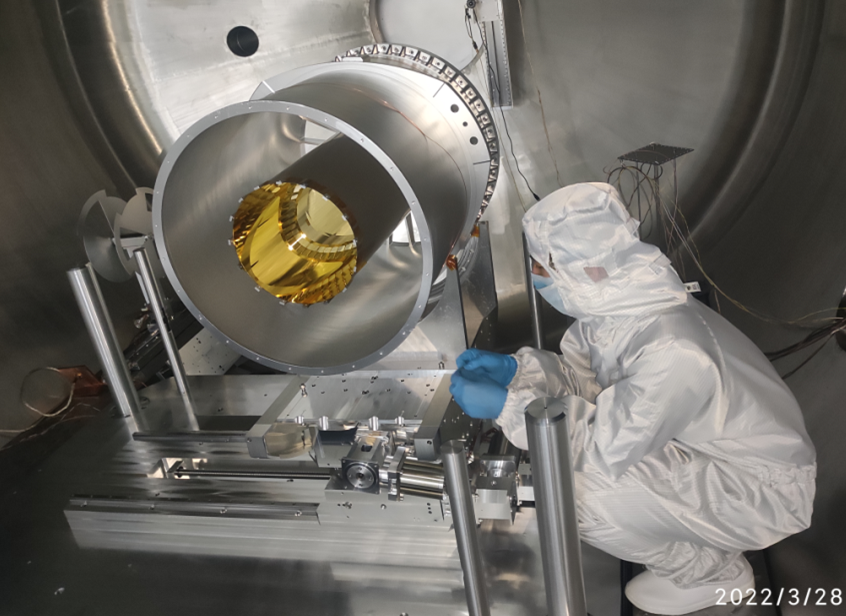 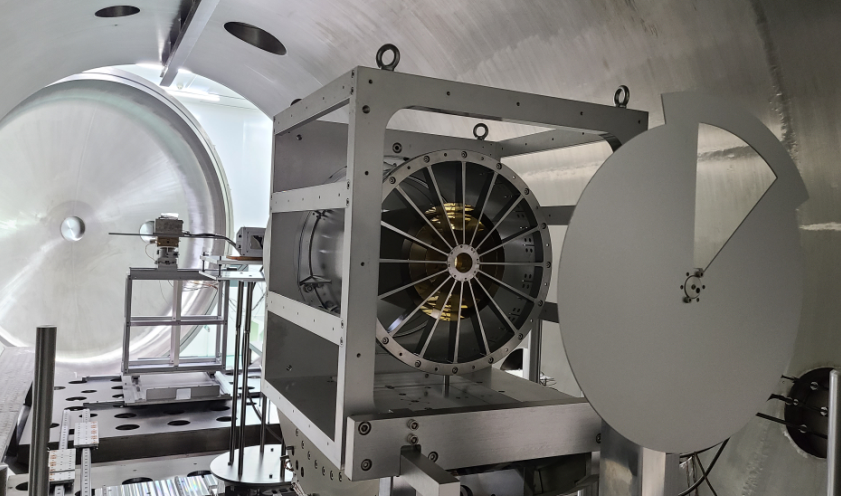 eXTP 45#
HEW 20″ Al-k
11
2. The completed calibrations in it
The interference fringes from double slits were detected, the possible X-ray interferometry is trying.
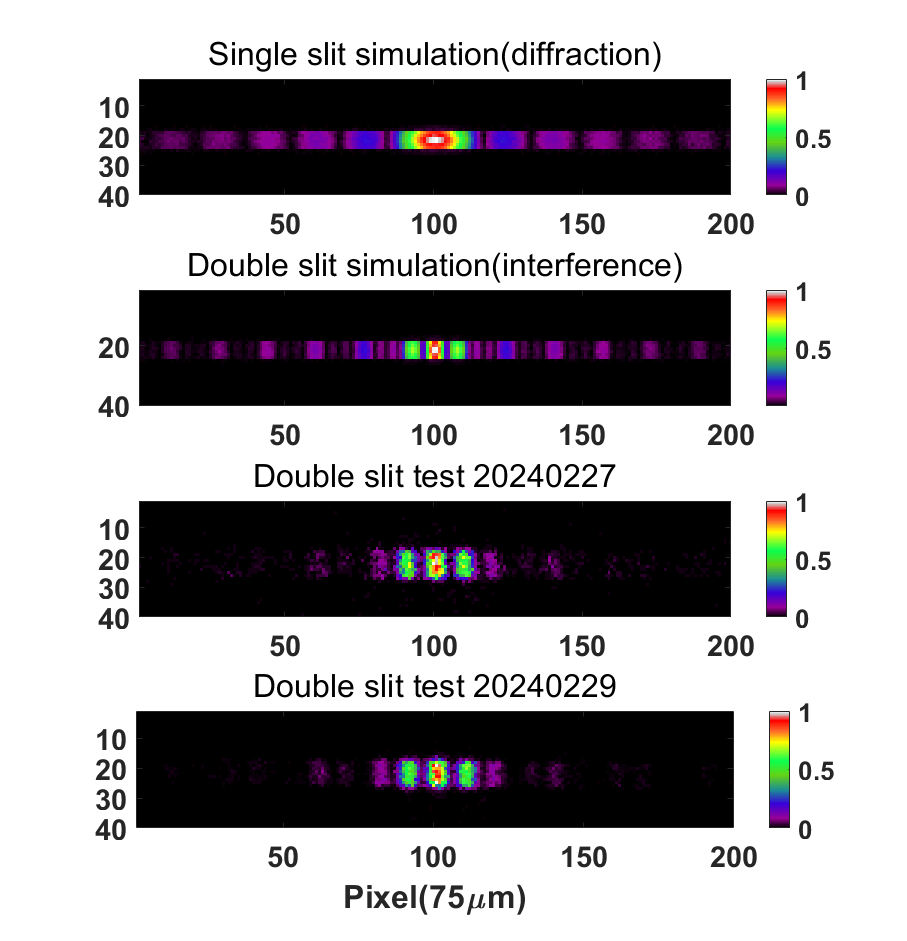 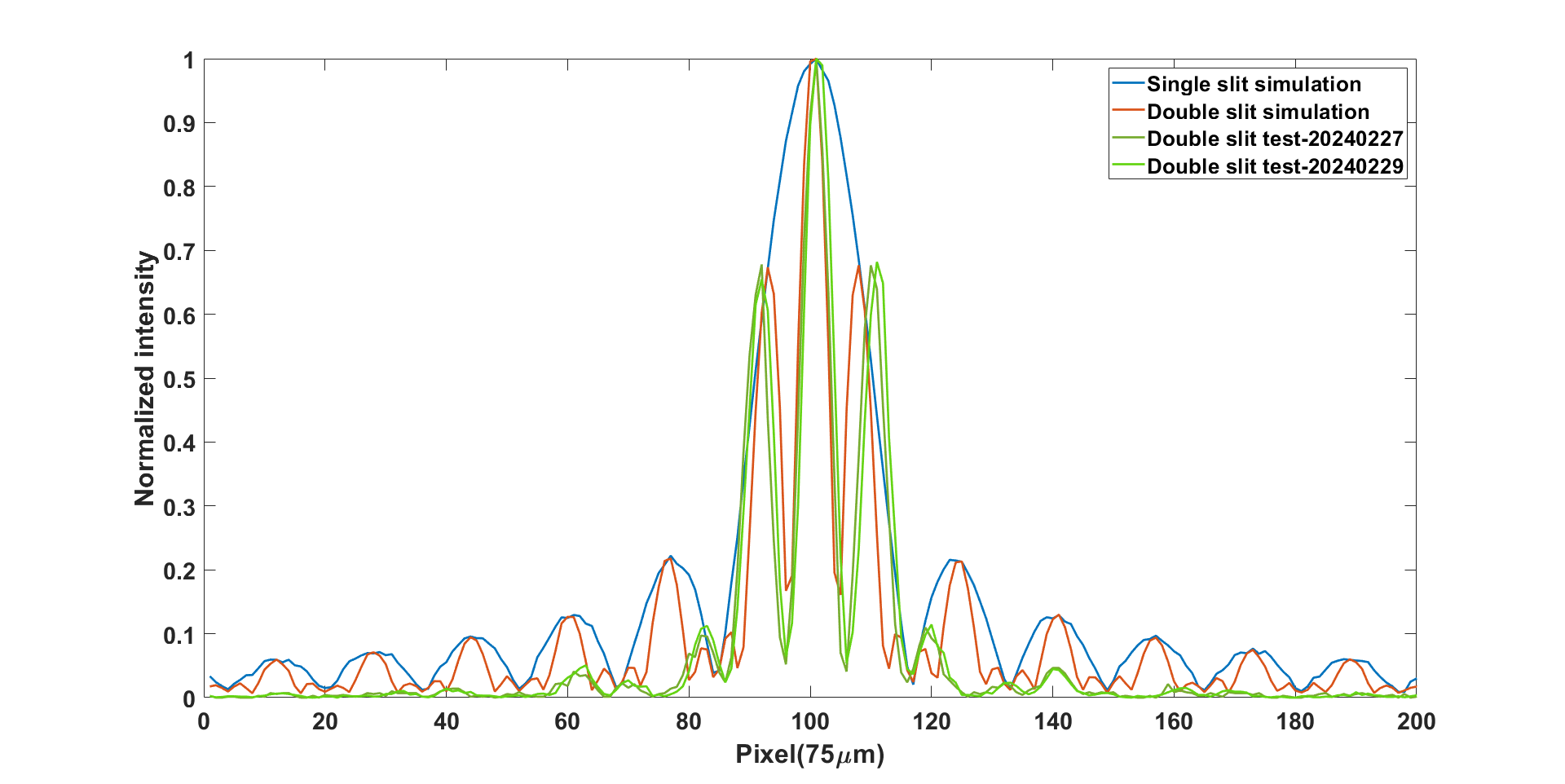 12
Introduction to IHEP 100XF
1
The completed calibrations in it
2
Calibration Plans for eXTP-SFA
3
Outline
13
3. Calibration plans for eXTP-SFA
eXTP: enhanced X-ray Timing and Polarimetry Mission
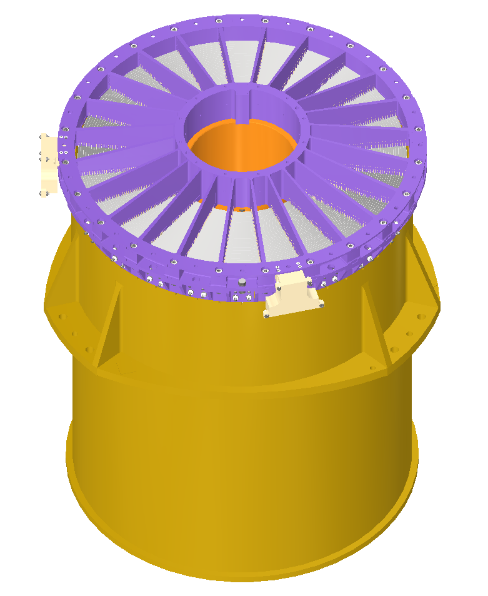 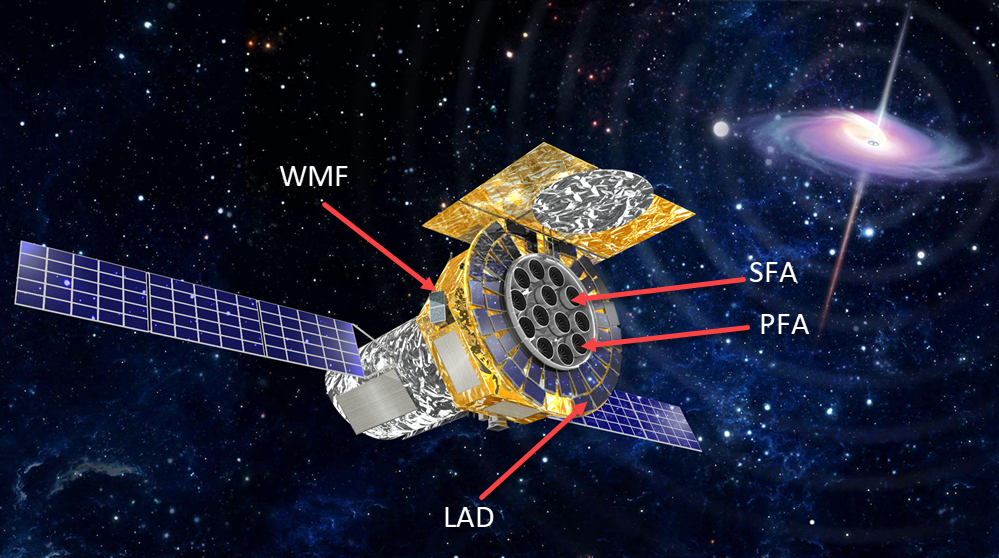 Scientific goal: eXTP is a science mission designed to study the state of matter under extreme conditions of density, gravity and magnetism.
Operation：Pointing observation with high accuracy and stability.
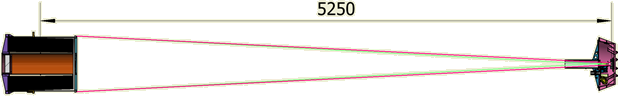 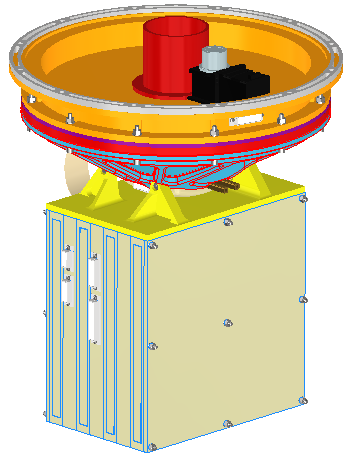 SFA
14
3. Calibration plans for eXTP-SFA
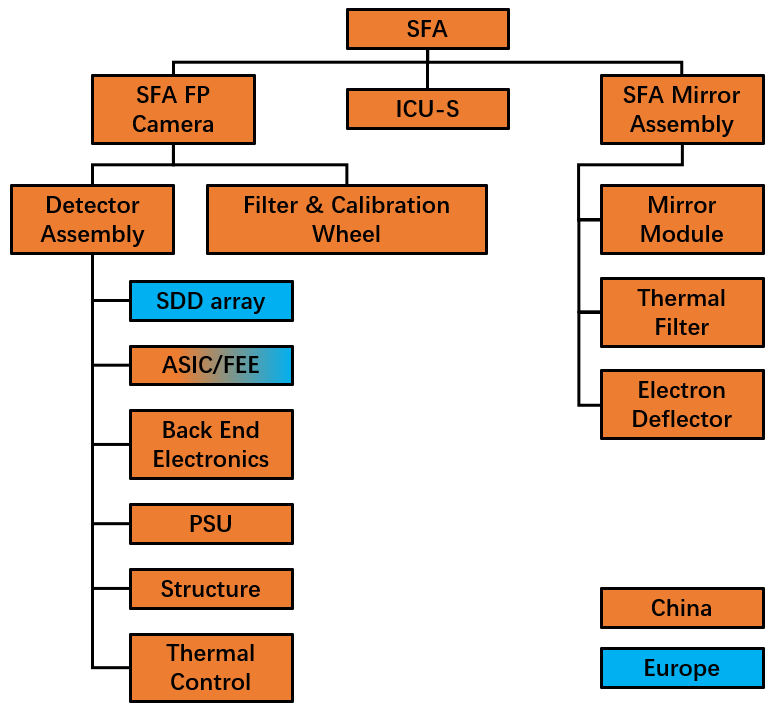 15
3. Calibration plans for eXTP-SFA
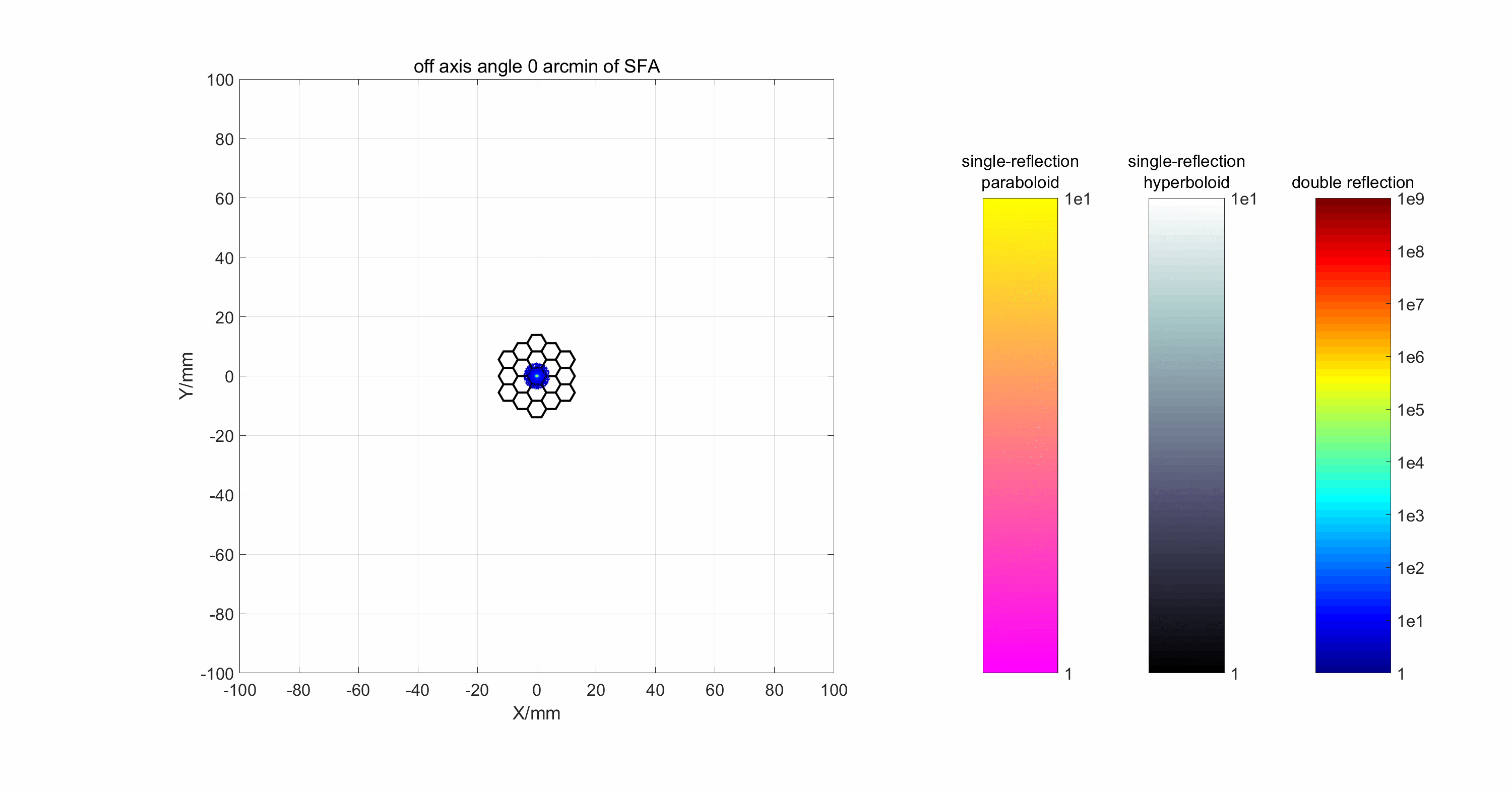 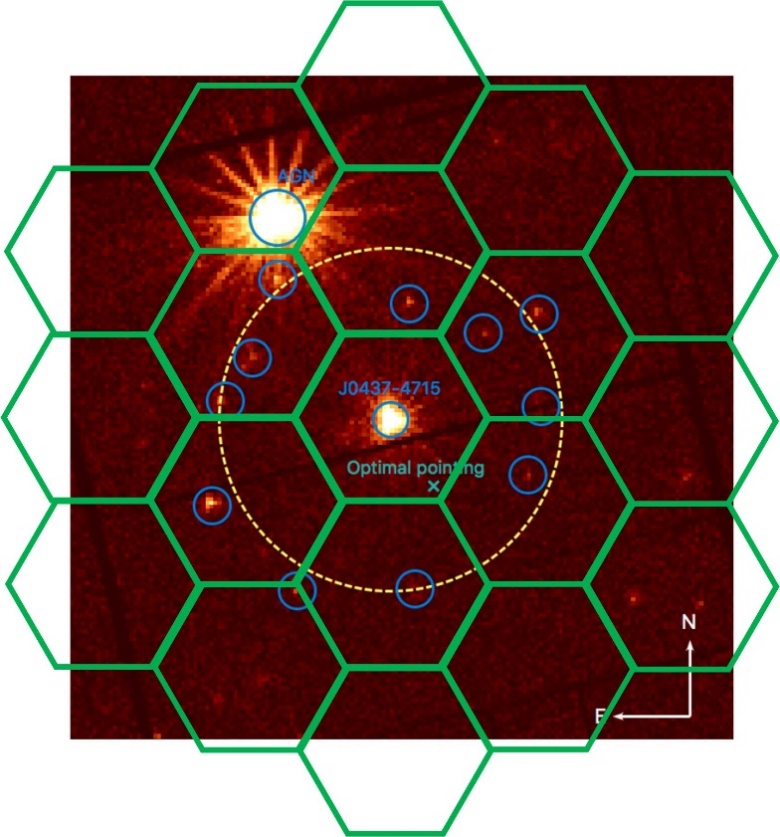 16
3. Calibration plans for eXTP-SFA
The multi-cell SDD is from MPE, the performance met the requirement of PhaseA & B.
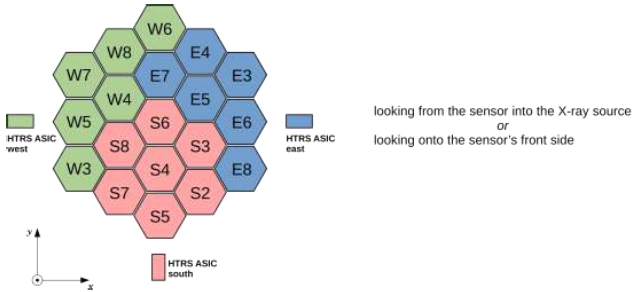 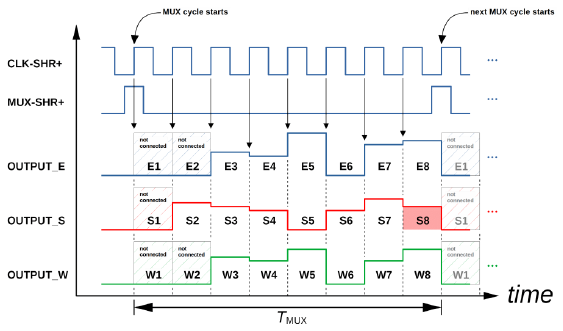 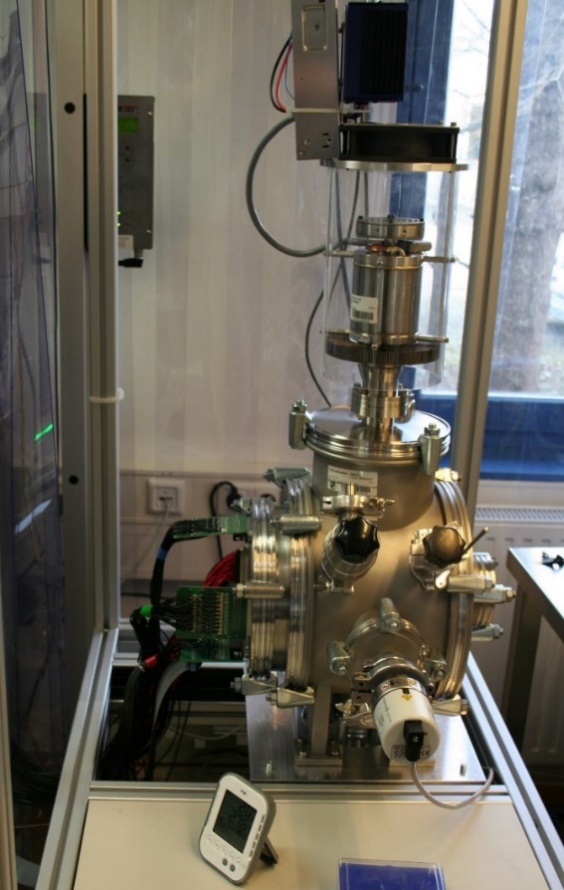 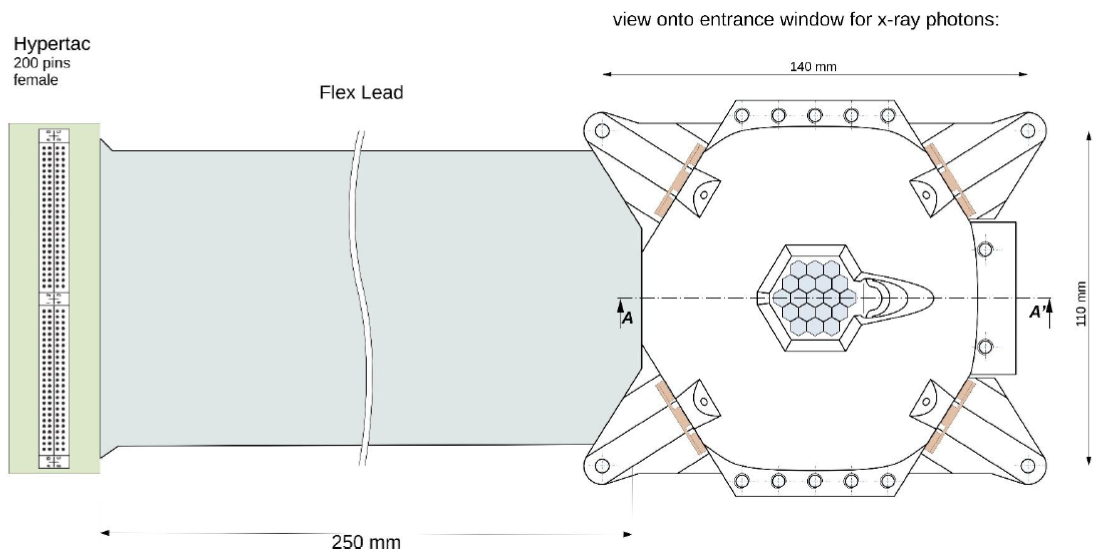 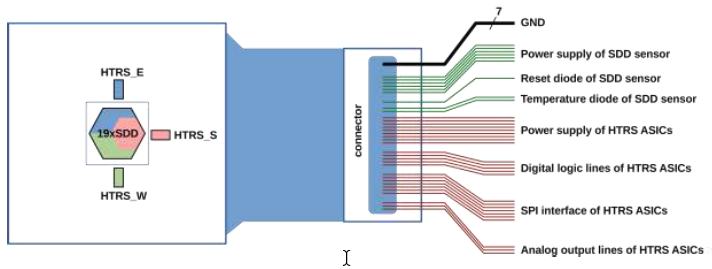 17
3. Calibration plans for eXTP-SFA
The simple joint multi-cell SDDs were developed and checked, the performance was also good.
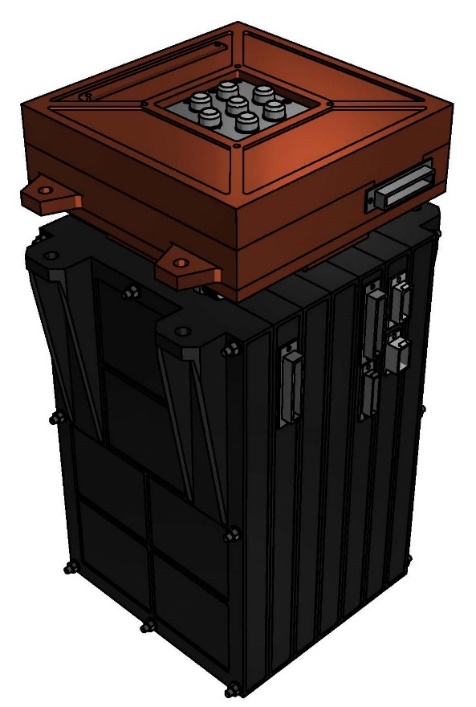 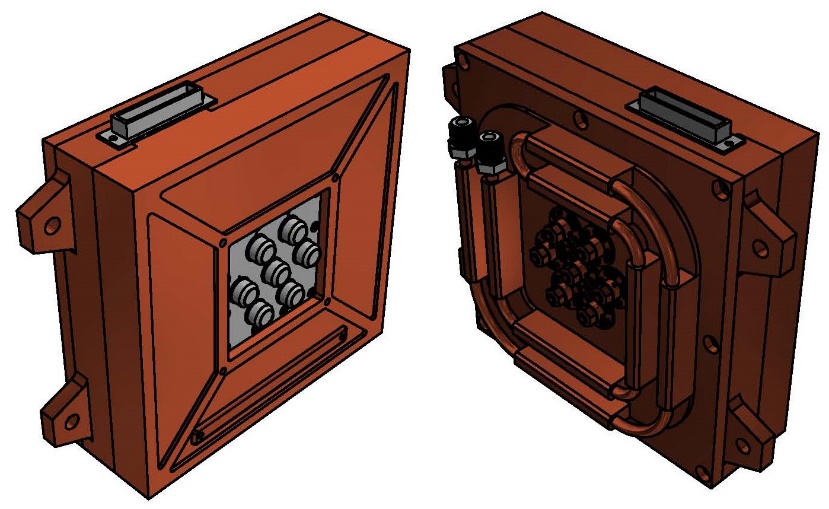 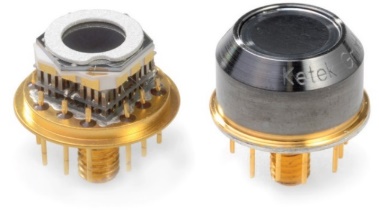 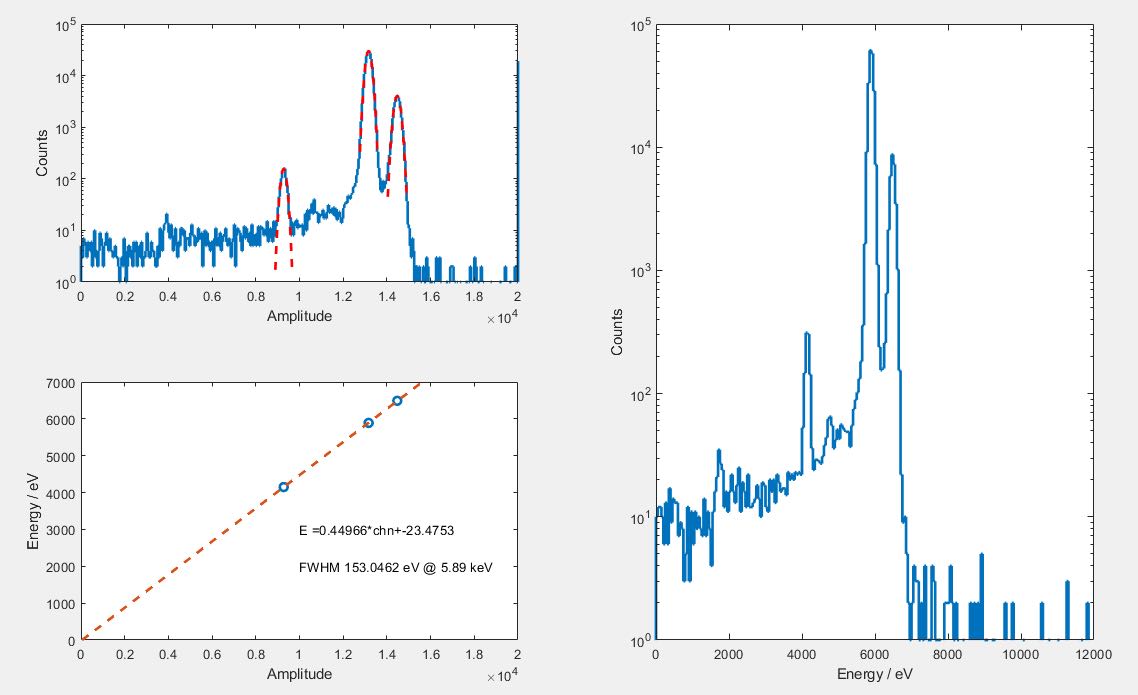 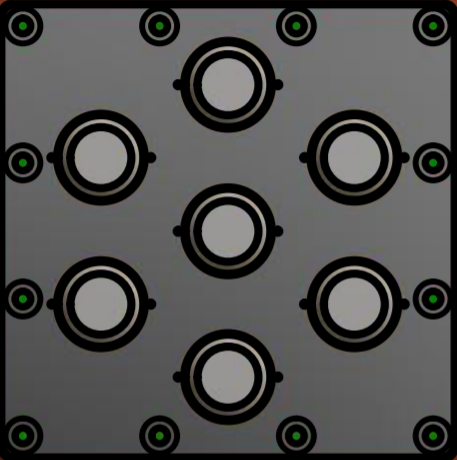 Detector shielding box
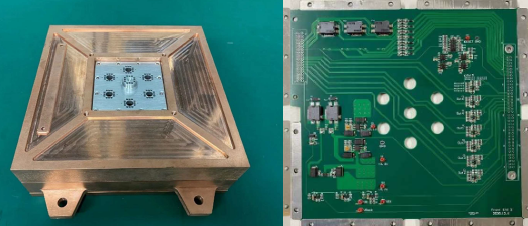 Energy resolution 
@T= −20°C@Count rate≈0.13 kcps
Central channel 153eV@5.9 keV 
Maximum source flux ＞40Crab
18
3. Calibration plans for eXTP-SFA
The whole test of SFA prototype was completed in the 100XF, the sensitive timing is excellent.
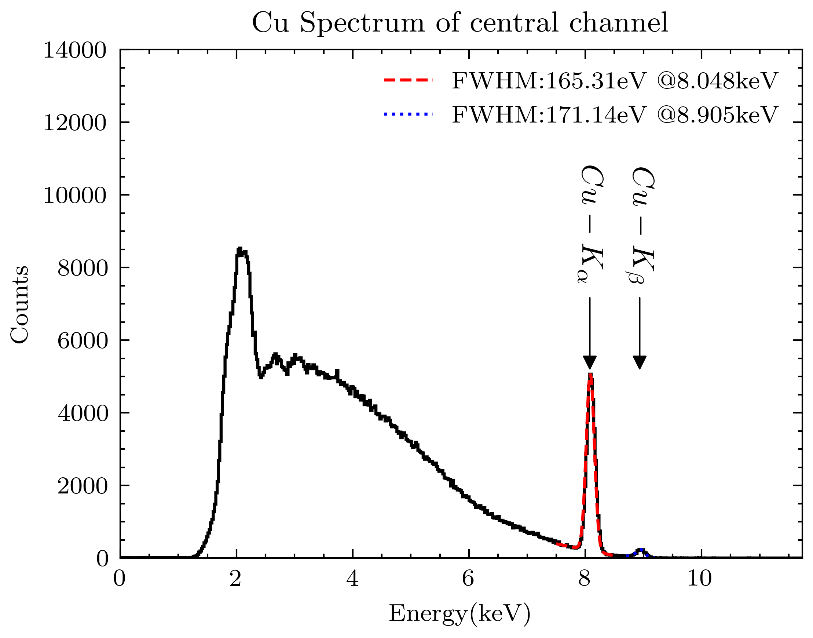 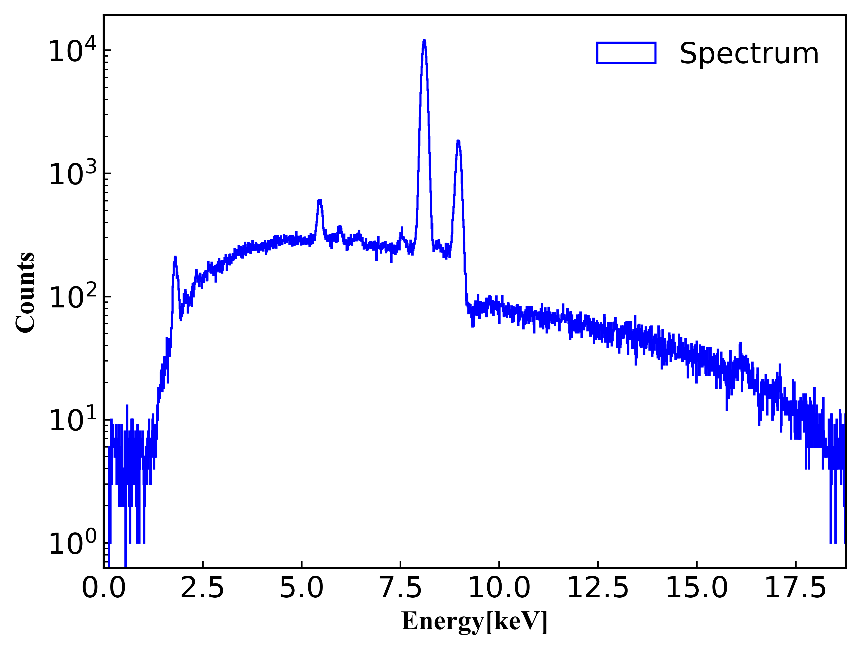 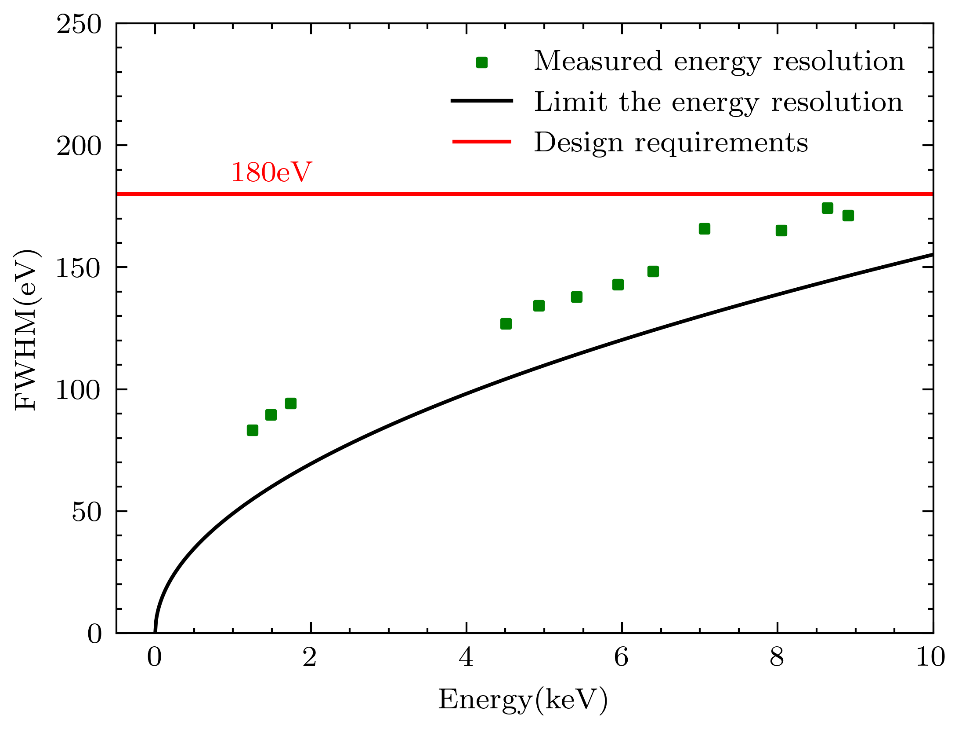 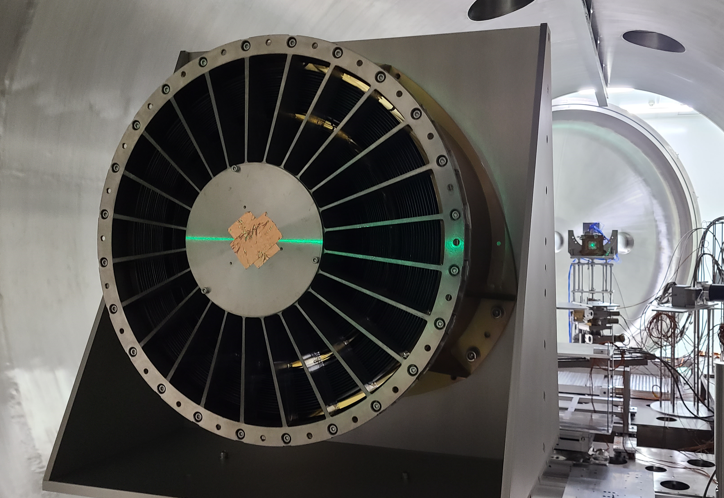 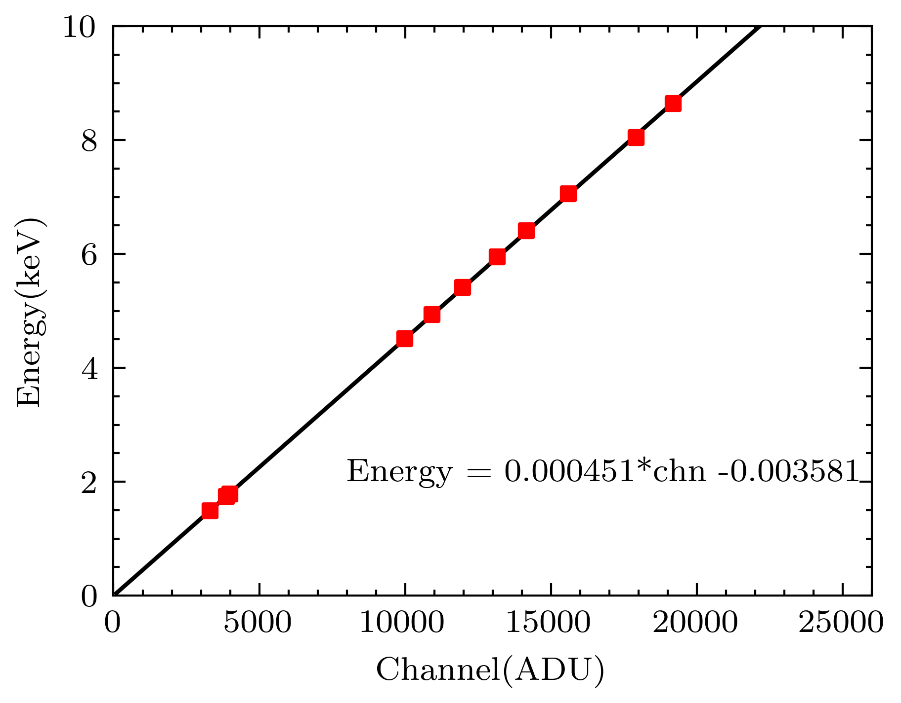 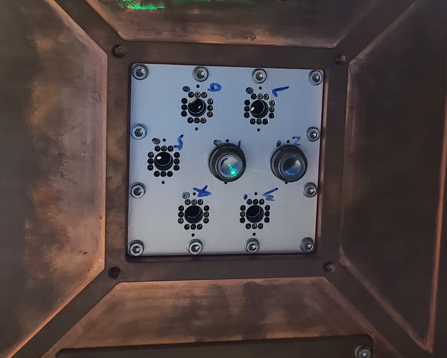 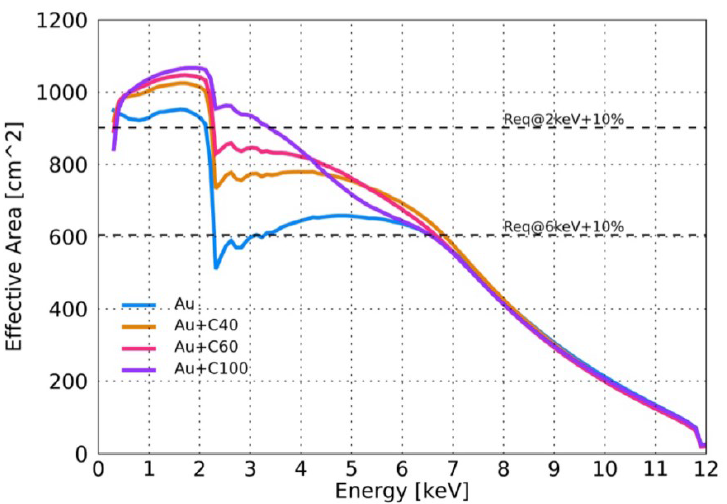 19
3. Calibration plans for eXTP-SFA
A special modulated X-ray source was developed to check the timing performance, the typical Crab and PSR B 1821-24 were simulated and detected well.
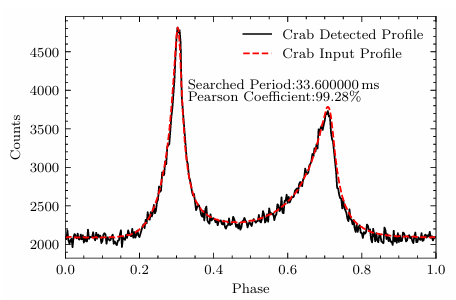 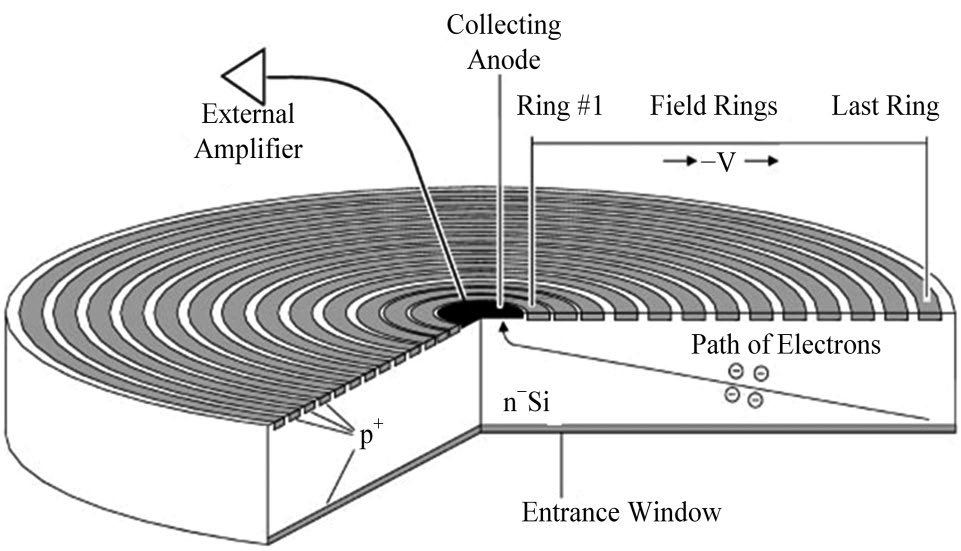 13kV, 44uA
Crab profile
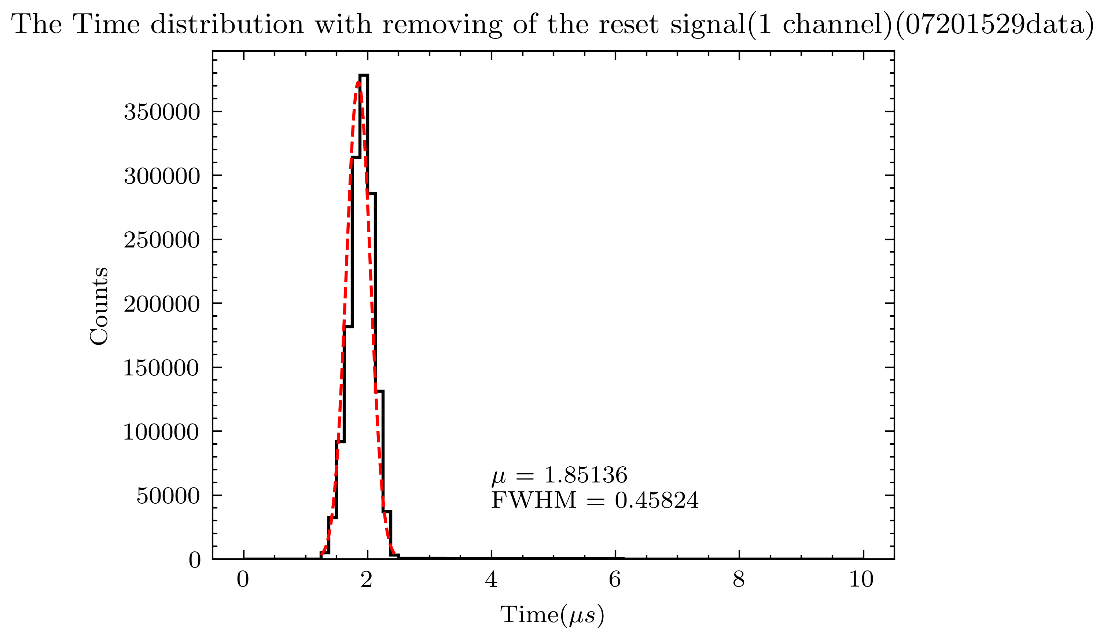 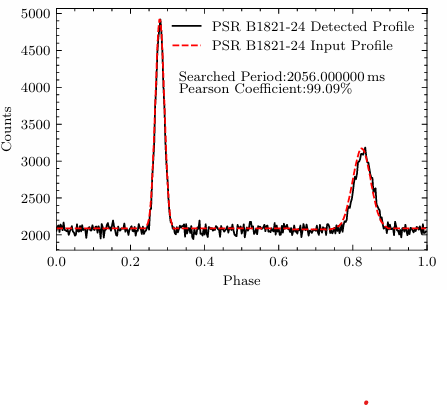 13kV, 44uA
PSR B1821–24 profile
13kV, 100uA
Gate: 400ns
Period: 10us
20
20
3. Calibration plans for eXTP-SFA
The fastest period is 62.5ms without distortion, 31.25us with obvious distortion of light curve.
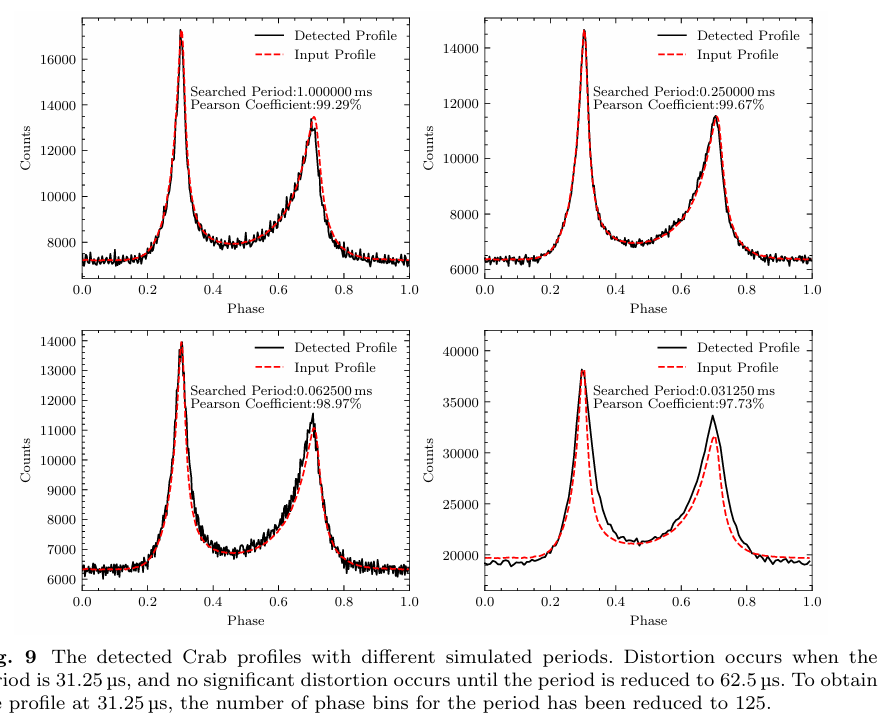 Expecting a very sensitive X-rat timing instrument in the next 5 years.
21
21
3. Calibration plans for eXTP-SFA
Calibration requirement for SFA
22
3. Calibration plans for eXTP-SFA
23
3. Calibration plans for eXTP-SFA
24
3. Calibration plans for eXTP-SFA
25
Summary
The 100XF in IHEP completed the test and calibration of EP efficiently!
The experience of the past 5 years makes the calibration eXTP-SFA confidently!
Expecting a powerful X-ray timing instrument （SFA） in the next 5 years!
Hoping X-ray ground calibration collaboration in the 100XF.
Yusa Wang, IHEP, CAS
wangyusa@ihep.ac.cn
26
26
Thank you!
27